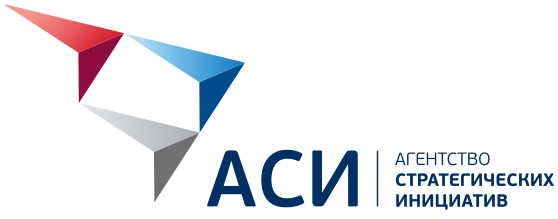 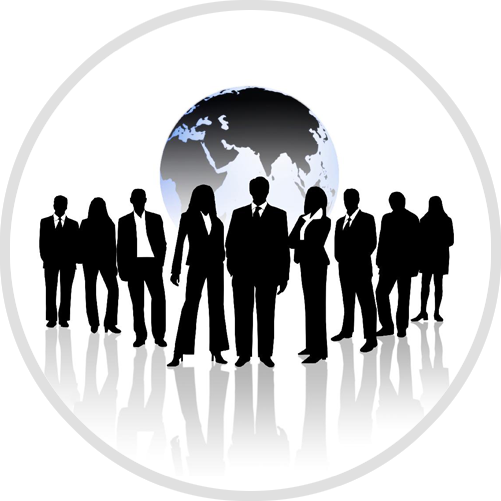 «Необходимо подготовить ребят к профессиональной  
деятельности –  с  учетом  задач инновационного 
развития страны. И это не краткосрочный проект,   
 а наша стратегическая политика в сфере образования»
 
национальная инициатива «Наша новая школа» 





Всероссийское наставническое движение
«Работодатели России – школьникам субъектов РФ»

Лидер движения  А.В. Жигайлов
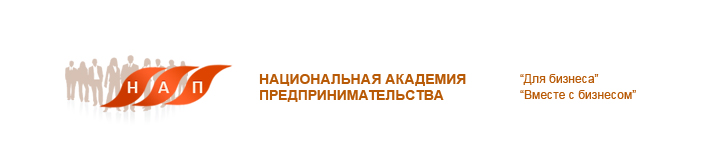 Во исполнение поручения Президента РФ (от 25 июля 2017 г. № Пр-1432, пункт 2, подпункт «б») по привлечению работодателей к систематической работе со школьниками по их профессиональной ориентации  Академия организовала и продвигает                  Всероссийское наставническое движение «Работодатели России – школьникам субъектов РФ»

Продвижение Наставничества
 Система наставничества Академии продвигается в рамках проекта «Доступное дополнительное образование детям России»          (проект защищен в Агентстве стратегических инициатив, реализуется в 85 субъектах РФ)
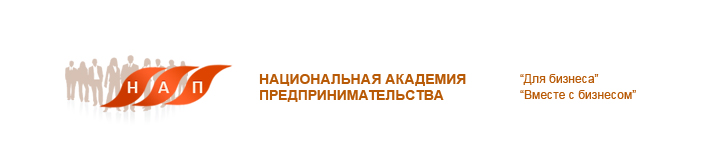 Без участия бизнеса в вопросах подготовки школьников к будущей профессиональной деятельности школе не справиться.

Система наставничества Академии                         объединив потенциал Наставников, Школы и Академии способствует  реализации школьниками  самого главного проекта в их жизни                           «Мой путь к успеху в будущей профессиональной деятельности»
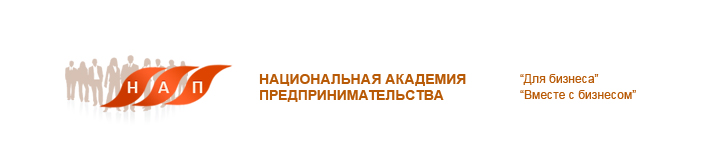 Каждой школе Наставническая компания -  стратегия системы наставничества  Академии
Три непростые  задачи:
Принять данный принцип
Укреплять веру в данный принцип 
Использовать данный принцип  как руководство к действию
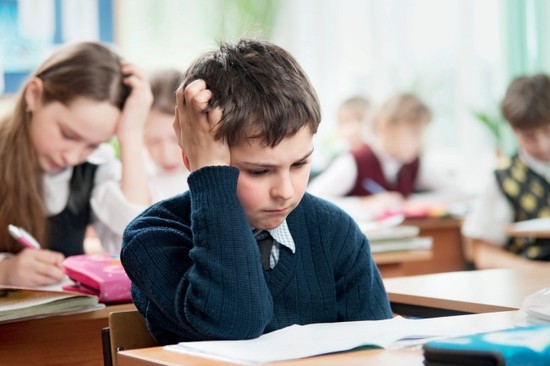 4
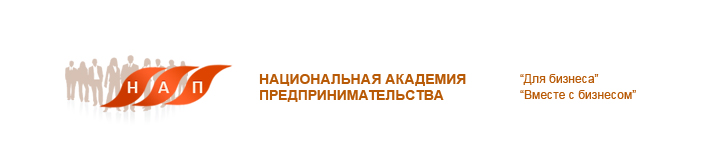 Каждый ребенок должен стать успешным взрослым -  стратегия системы наставничества  Академии
Официальная статистика:              в России 20,0 млн. человек находятся за чертой бедности. Еще около 20,0 млн. человек – рядом с этой чертой.                    МЫ – НАСТАВНИКИ, не позволим чтобы сегодняшние школьники пополняли эти ряды.
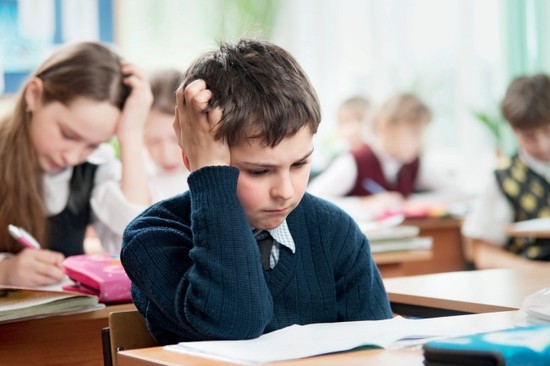 5
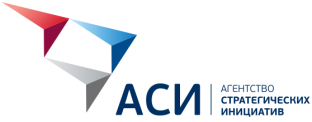 Проект «Предпринимательское образование детей»
НАЦИОНАЛЬНАЯ АКАДЕМИЯ ПРЕДПРИНИМАТЕЛЬСТВА – ЭТО:
ПРОЕКТ

ЗАЩИЩЕН 

В  АСИ 




АКАДЕМИЯ – 

ИНИЦИАТОР

ПРОЕКТА
Международный опыт:
Программа Junior Achievement (Достижения молодых), создана в США в 1919 г. В программе ежегодно принимают участие около 5,0 млн американских школьников и около 3,0 млн. школьников из 112 стран мира.
Программа  «SAGE» (Школьники за развитие глобального предпринимательства). Появилась в США  в 1997 г. В программе участвуют  школьники 22 стран мира.

Российский опыт:
- московская промышленная бизнес-школа;
- школа предпринимательства при МГУ;
- школа IT-компетенций

Собственный опыт:
ОК «Поиск» начинал (1991г) свою деятельность с реализации Всесоюзной программы «Творческая одаренность», затем программы «Одаренные дети» и «Концепции общенациональной системы выявления и поддержки молодых талантов».
ОБРАЗОВАТЕЛЬНЫЙ ИНТЕРНЕТ ПОРТАЛ

    ДИСТАНЦИОННЫЕ ТЕХНОЛОГИИ ОБУЧЕНИЯ

    ШКОЛА ЛИЧНОСТНОГО РАЗВИТИЯ   ШКОЛЬНИКОВ

    ШКОЛА ПРЕДПРИИМЧИВОСТИ И ПРЕДПРИНИМАТЕЛЬСТВА

    ОПЕРАТОР  СИСТЕМЫ  НАСТАВНИЧЕСТВА  АКАДЕМИИ
Преимущества 
предлагаемого 
решения
АКТУАЛЬНО                                                                                              ДОСТУПНО

                      ИНТЕРАКТИВНО                                                                                      ДОЛГОСРОЧНО

                                                                                        МАСШТАБНО
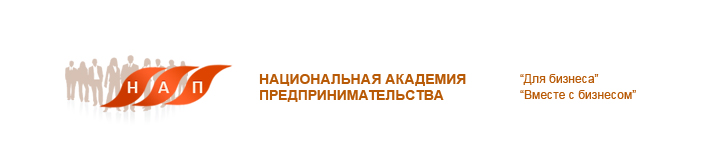 СИСТЕМА НАСТАВНИЧЕСТВА АКАДЕМИИ
Назначение Наставничества

 
Способствовать развитию муниципальной и 

региональной экономик и предпринимательства 

посредством воспитания у школьников:

  
    предпринимательского мышления;

    потребности в достижениях и успехе; 

    потребности применять свои способности на  малой 

       родине. 

                                                                                                                                                            
      Целевая аудитория    

                                                                                                                                        Школьники  2 – 11 классов

   Родители  школьников – слушателей Академии

      Дети-сироты детских домов и школ интернатов
7
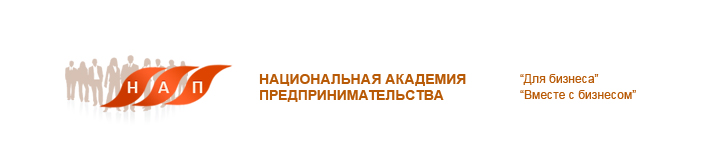 СИСТЕМА НАСТАВНИЧЕСТВА АКАДЕМИИ
Направления системы Наставничества Академии                                                                                        - профессиональная ориентация школьников;                                                                                                         - воспитание у школьников предпринимательского мышления и предприимчивости как интегрального качества всех успешных людей.
Цель Наставничества.  В партнерстве с Наставниками готовить школьников к взрослой жизни, вовлекать школьников к реализации  самого важного проекта в их жизни, проекта «Мой путь к успеху в будущей профессиональной деятельности». 
Задача Наставничества. Способствовать развитию муниципальной и региональной экономик и предпринимательства посредством местного наставничества и воспитания у слушателей Академии предпринимательского мышления, потребности применять свои способности на  малой родине. 
Инструменты реализации целей и задач Наставничества                  - Программа "Предпринимательское образование детей";- Базовый курс "Твой успех – в твоих руках" (11 курсов);- Комплексная программа "Матрица карьеры"
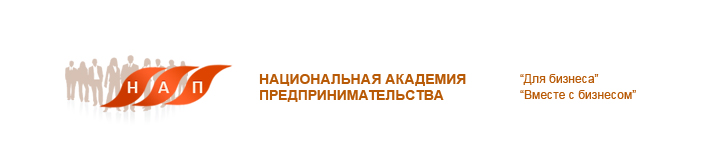 Наставническая компания
Наставническая компания – это компания, берущая на себя в партнерстве с Академией  часть ответственности за подготовку школьников к их будущей профессиональной деятельности. 
Наставническая компания – это компания:                                                                                                                                       - заинтересованная в социализации и профессиональном самоопределении школьников                                                                                                                                    - мотивирующая школьников приступить к реализации самого главного проекта в их жизни: «Мой путь к успеху в будущей профессиональной деятельности» 
      - заинтересованная в продвижении  среди школьников информации о компании
     - заинтересованная в формировании своего кадрового резерва
     - заинтересованная  в формировании проектного мышления путем анонсирования среди слушателей Академии проработки реальных проектов
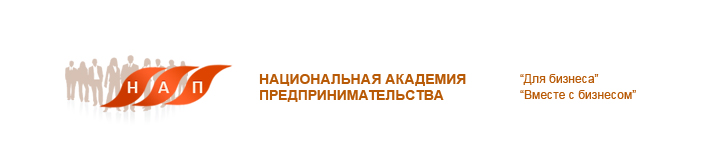 Как стать наставнической компанией 
Шаг 1. Компания регистрируется на сайте Академии
Шаг 2. Выбирает статус наставнической компании. Заключает договор с Академией. 
 Шаг 3. Наставническая компания в соответствии с выбранным статусом оплачивает школьникам годовой курс «Твой успех - в твоих руках» (125 руб/курс). 
                         Статус Наставнической компании:
     1. Наставник класса/классов : 3750 руб/класс – 30 школьников                       2. Наставник школы/школ: 37500 руб/школа – 300 школьников (10 классов, со 2-го по 11-ый)
Подопечные наставнической компании - слушатели Академии   получают от наставнической компании «Билет в будущее» и приступают к реализации собственного проекта «Мой путь к успеху в будущей профессиональной деятельности»
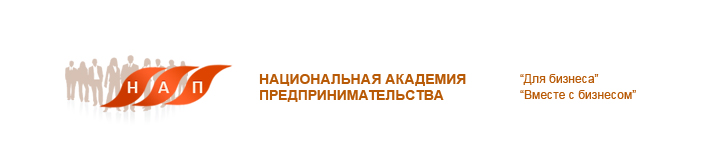 Как стать наставником                                                (ИП,  все заинтересованные лица) 
Шаг 1. Заинтересованное лицо  заполняет форму и регистрируется на сайте Академии. Выбирает статус наставника. 
Шаг 2. В соответствии с выбранным статусом оплачивает школьникам годовой курс «Твой успех - в твоих руках». 
  Статус Наставника:
     1. Наставник школьников: 250 руб/школьник (1-15 школьников)
     2. Наставник класса/классов : 3750 руб/класс – 30 школьников                       3. Наставник школы/школ: 37500 руб/школа – 300 школьников (10 классов, со 2-го по 11-ый)
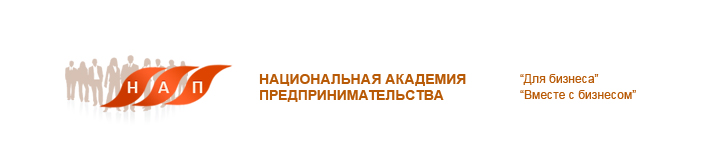 «  	




«БИЛЕТ В БУДУЩЕЕ» ОТ НАСТАВНИКА
«БИЛЕТ В БУДУЩЕЕ» –мотивационный посыл от Наставнической компании способствующий  формированию  слушателями Академии  своих жизненных, образовательных, профессиональных и карьерных сценариев
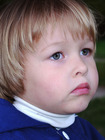 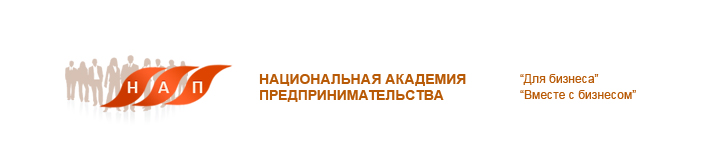 «БИЛЕТ В БУДУЩЕЕ» ОТ НАСТАВНИКА
Получив  от Наставника «Билет в будущее»,  слушатели Академии:                                                                                                                                - обучаются по материалам курса «Твой успех - в твоих руках»;                                                                   - работают с материалами «Матрица карьеры»;                                                                                                    - участвуют во Всероссийской олимпиаде «Потенциал России – школьники за предпринимательство»;                                                                                                                                                                      - участвуют во Всероссийском Едином уроке «Предпринимательство – приоритет XXI века»;                                                                                                                                         - общаются очно с наставнической компании два раза в году: в даты ВНП(середина ноября), в день Российского предпринимателя (к 26 мая);                                                                                                                                                                           - знакомятся  в личном кабинете  с информацией о Наставнической компании;                                                                                                                                                                     - посещают при предоставлении возможности наставническую компанию  с экскурсией
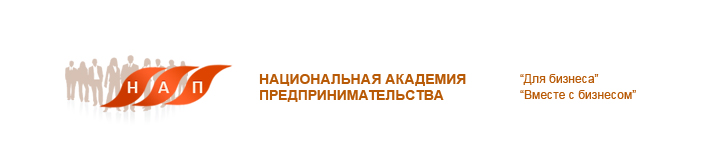 Результаты Наставничества
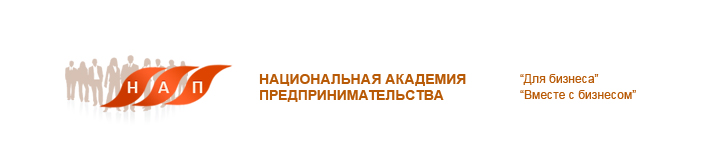 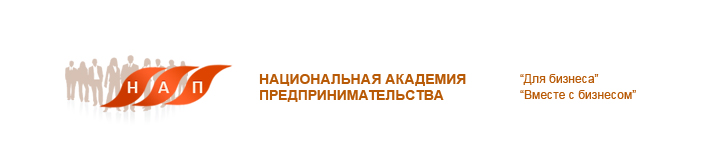 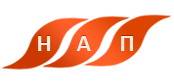 Результаты Наставничества

Изменение мышления и действий всех участников системы наставничества Академии: слушателей Академии, бизнеса, педагогов, родителей.
Овладение слушателями Академии навыками предприимчивости и предпринимательства
Овладение главным навыком успешных людей – навыком самообразования
Предприимчивость – это образ мышлений и действий, владеть которыми важно любому человеку  вне зависимости от того в какой  области  он будет работать, вне зависимости  будет ли он работодателем или наемным работником.
Предпринимательство – способность извлекать пользу из представленных возможностей.
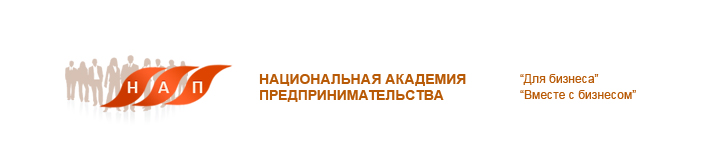 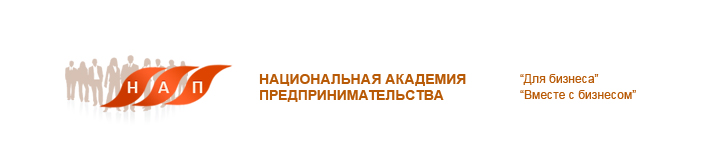 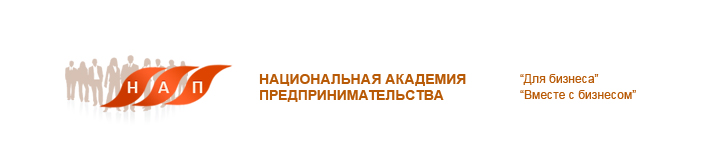 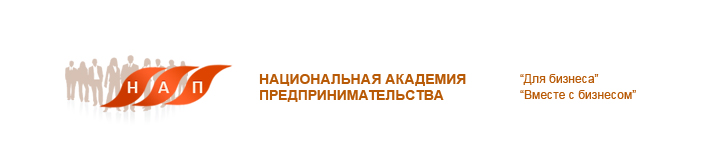 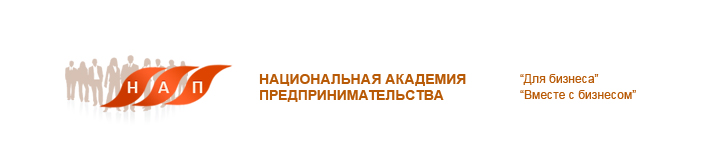 РЕЗУЛЬТАТЫ  (2018/19 учебный год)
Результатом реализации системы Наставничества Академии станет:
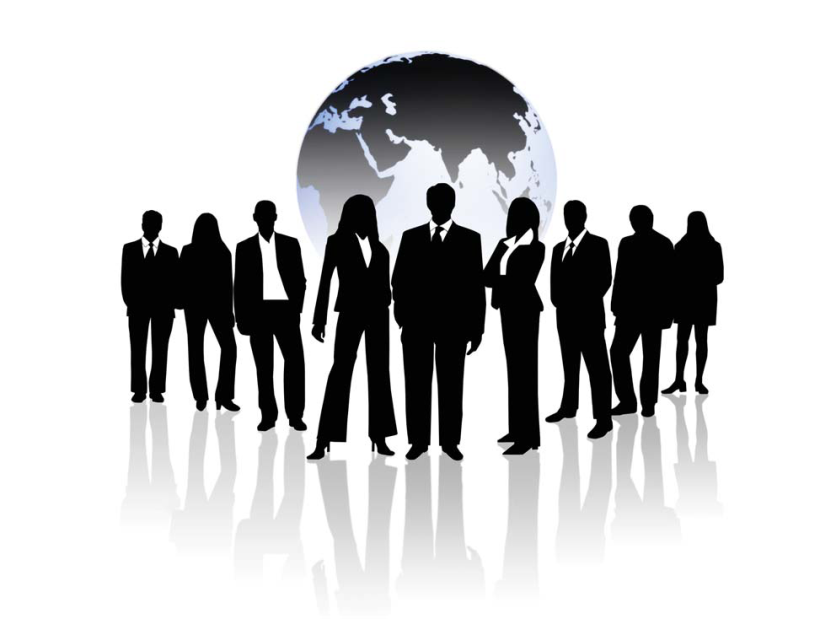 Знак отличия "За наставничество"

УТВЕРЖДЕНУказом ПрезидентаРоссийской Федерацииот 2 марта 2018 года N 94

ПРЕТЕНДЕНТЫ…!?! 
От участников
системы Наставничества 
Академии
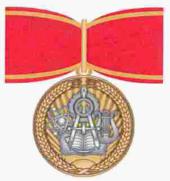 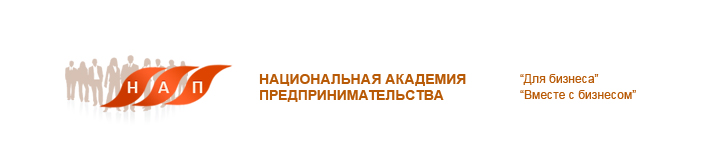 Контакты 
www.napdeti.ru
napdeti@mail.ru
8 962 450 65 16 
Жигайлов Анатолий Васильевич президент Национальной Академии Предпринимательства,                                   заслуженный учитель РФ,                                            кандидат педагогических наук
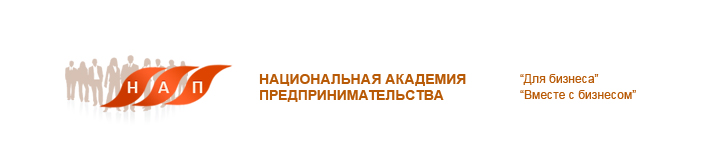 ПОСЛЕСЛОВИЕ
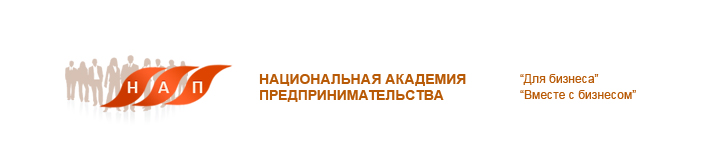 ПРОГРАММА  АКАДЕМИИ                                                       «Предпринимательское образование детей»
Инструменты:      Базовый Курс «Твой успех – в твоих руках»
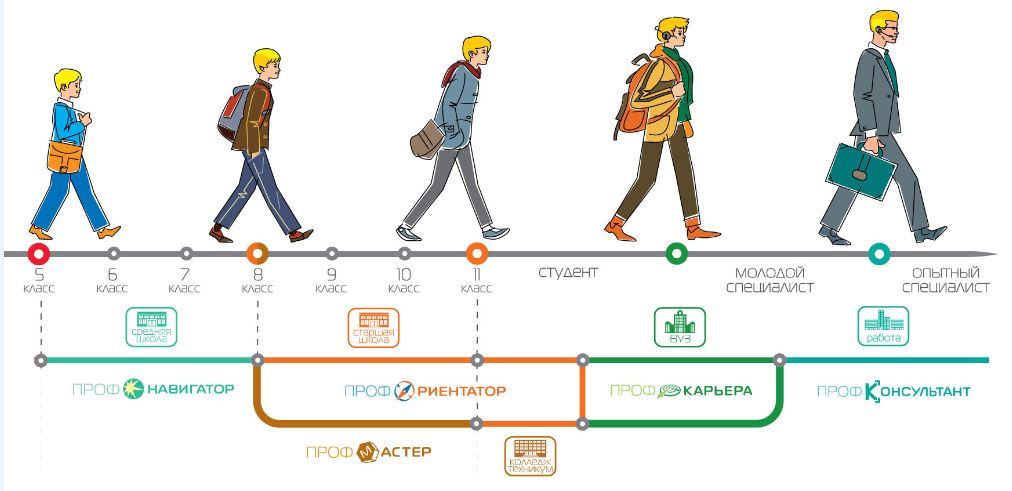 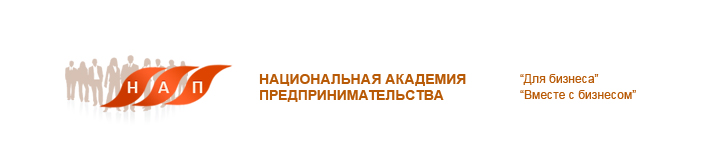 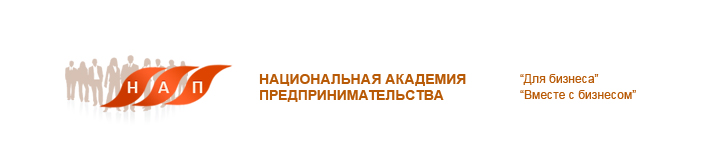 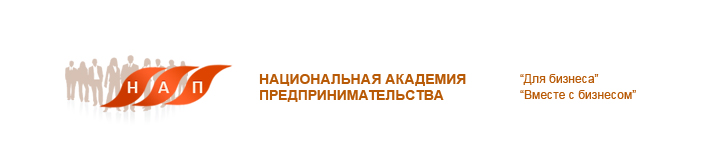 Условия (среда)
Инфраструктура
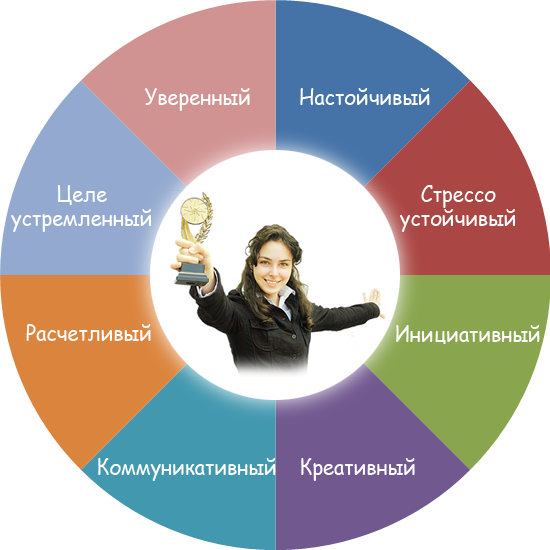 Системность
Комплексность
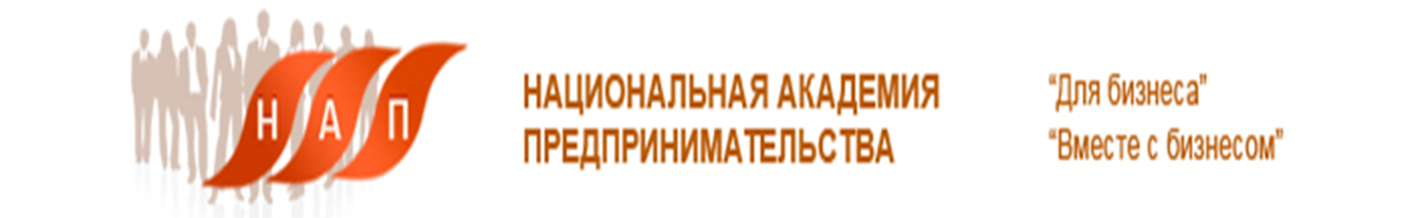 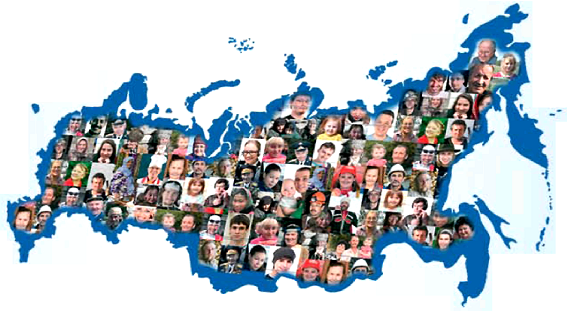 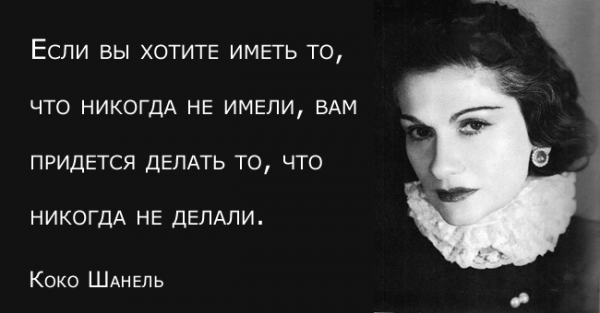 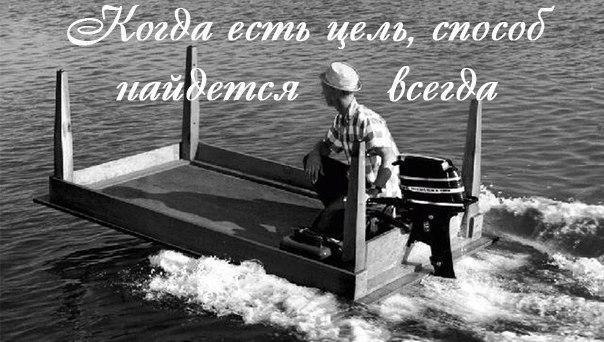